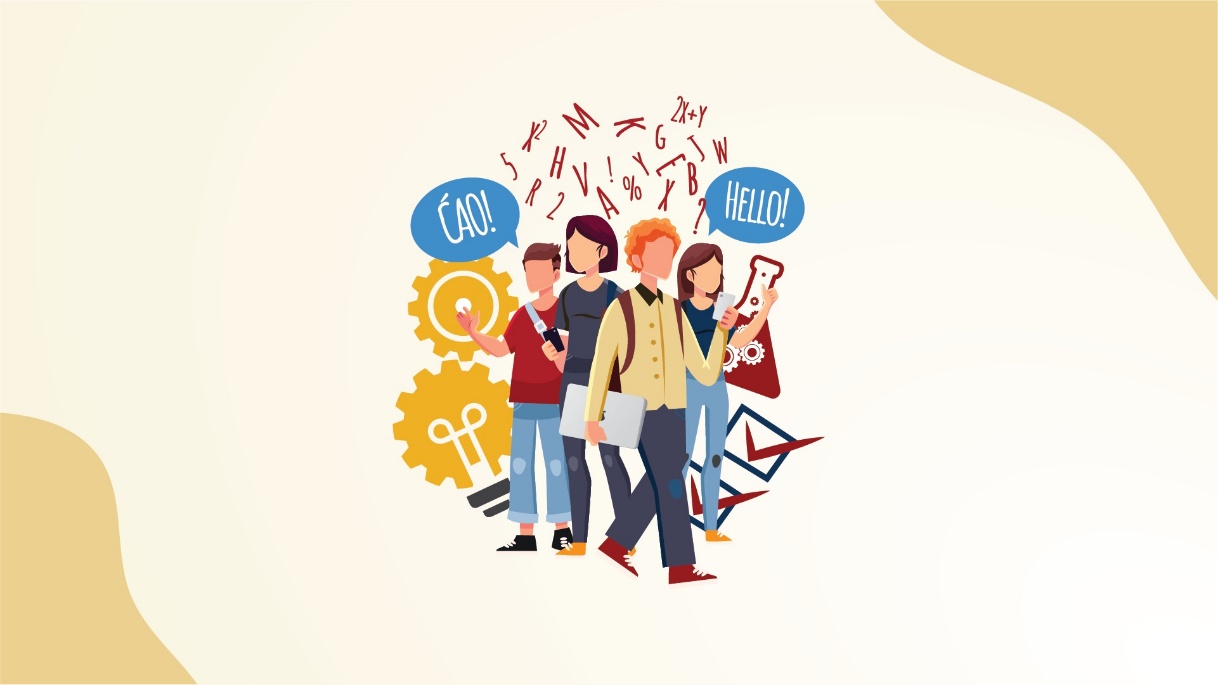 KLJUČNE KOMPETENCIJE Predstavljanje aktivnosti i rezultata vezanih za  ključne kompetencijeu stručnom obrazovanju Crne GoreSandra Brkanović, JU Centar za stručno obrazovanje
Reformski procesi u stručnom obrazovanju
Uvođenje ključnih kompetencija kroz reformske procese u stručnom obrazovanju Crne Gore u okviru IPA projekata

Definisanjem 8 ključnih kompetencija za cjeloživoto učenje od strane Evropske komisije 2006. godine, a nakon toga njihovom revizijom 2018. godine, sve zemlje su u obavezi da ih uvrste u svoj obrazovni sistem na svim nivoima obrazovanja.
Prepoznavanje KK u ključnim dokumentima
Ključne kompetencije su prepoznate u najvažnijim crnogorskim dokumentima koja se odnose na stručno obrazovanje:

Zakonu o stručnom obrazovanju
Zakonu o obrazovanju odraslih
Strategiji razvoja stručnog obrazovanja 
Metodološkim dokumentima za razvoj standarda zanimanja, standarda kvalifikacija, obrazovnih programa i programa obrazovanja odraslih 
Formularima za izradu godišnjeg plana rada i Plana realizacije ishoda učenja
Katalogu programa stručnog usavršavanja nastavnika i dr. dokumentima
Značaj KK u stručnom obrazovanju
Akcenat u stručnom obrazovanju je na sticanju stručnih kompetencija definisanih standardima zanimanja, posebno kroz praktičnu nastavu, međutim, velika pažnja je posvećena upravo sticanju mekih vještina, odnosno ključnih kompetencija da bi učenik, po završetku stručnog obrazovanja bio kompletna ličnost, bilo da ide direktno na tržište rada ili da ide na dalje školovanje.
KK u formalnom i neformalnom stručnom obrazovanju
U formalnom obrazovanju, stručne kompetencije se dostižu kroz:
opšteobrazovne predmete 
obavezne i izborne stručne module 
slobodne/vannastavne aktivnosti

U neformalnom obrazovanju, stručne kompetencije se dostižu kroz:
jedinice kvalifikacije 
posebne programe obrazovanja za sticanje ključnih kompetencija
KK u modulima
Moduli u obrazovnim programima predstavljaju cjelinu koja povezuje teorijska i praktična znanja, a ključne kompetencije su njihov obavezan dio
To znači da se pored struke, u okviru svakog modula učenici treba budu osposobljeni da:
pravilno komuniciraju, 
koriste strane jezike, 
budu digitalno pismeni, 
koriste matematičku logiku u različitim životnim situacijama, 
budu društveno odgovorni, 
rade na sebi i znaju kako da uče, 
razviju svoju kreativnost, 
i poštuju kulturološke različitosti. 
Evropska komisija ih je propisala 8, Crne Gora je prihvatila 8 i sve se nalaze u modularizovanim obrazovnim programima.
Korelacija
Korelacija između opšteobrazovnih predmeta i stručnih modula u implementaciji

Neposredna saradnja nastavnika koji planiraju i realizuju opšteobrazovne predmete i stručne module

Povezivanje stručnih i ključnih kompetencija ima za cilj osposobljavanje mladih ljudi za stručnu oblast za koju su se opredijelili ali da ih ujedno formira kao kompletne ličnosti sposobne za rad, socijalnu uključenost i zdrav način života.
Aktivnosti i rezultati projekta iz ugla CSO-a
Projekat je uticao na:
Prepoznavanje značaja ključnih kompetencija na svim nivoima obrazovanja, posebno u stručnom obrazovanju iz ugla CSO-a
Povezivanje obrazovnih institucija sistema
Sistematičan pristup izradi dokumenata (crnogorskog okvira ključnih kompetencija, priručnika, primjera dobre prakse, modula)
Jasno koncipirane obuke menadžmenta škola, nastavnika i predstavnika institucija (Ključne kompetencije – Nastava kroz kurikulume, procjenjivanje i evaluacija na nivou institucije – IPA i Obrazovanje nastavnika za ključne kompetencije u  osnovnom i srednjem obrazovanju)
Implementaciju projektnih aktivnosti kroz podsticanje nastavnika i učenika da rade timski, da realizuju aktivnosti i ostvaruju rezultate koji povezuju više različitih ključnih kompetencija 
Vidljivost rezultata kroz promotivne aktivnosti
Izazovi tokom realizacije projektnih aktivnosti
Veliki broj nastavnika i dana planiranih za obuku u okviru projekta
Nedovoljna saradnja nastavnika u školama i podsticanje unapređenja
Različite nadležnosti institucija uključenih u realizaciju projektnih aktivnosti
Povezivanje svega što je do sada urađeno na ovu temu u Crnoj Gori 
Pandemija
Održivost (nastaviti sa obukama i promocijom značaja ključnih kompetencija)

Odlično vođen projekat sa stručnim timom eksperata
Pozitivna energija tokom trajanja projekta 

Hvala u ime Centra za stručno obrazovanje!
HVALA NA PAŽNI!
Sandra Brkanović, rukovodilac odjeljenja za istraživanje i razvoj kvalifikacija, JU Centar za stručno obrazovanje

sandra.brkanovic@cso.gov.me